Chemie 9.A (29.3 – 9.4) PlastyUdělejte si výpisky z přiložené prezentace Plasty.
Písemně do sešitu odpovězte na otázku: Kdo vynalezl syntetický bakelit a jak tuto hmotu připravil?
Práci máte na 14 dní.Plasty.pptx
Syntetické polymery
Plasty
Ing.L.Johnová
ZŠ Lom
Plasty
Plasty (dříve plastické nebo umělé hmoty), jsou 
synteticky(uměle) vytvořené makromolekulární látky
vyrobené polymeračními reakcemi.
základní surovinou pro jejich výrobu je ropa
lze je tvarovat, snadná zpracovatelnost, nízká hmotnost, mechanická pevnost, chemická odolnost, 
    výborné izolační vlastnosti
vlastnosti lze zlepšit přidáním aditiv
nahrazují dřevo, sklo, kovy
využití – v průmyslu, stavebnictví, zemědělství,
    domácnosti, zdravotnictví………..
Plasty
Nevýhody plastů: některé jsou biologicky                         neodbouratelné, jiné se velmi dlouho rozkládají, 
některé jsou toxické.
Většina plastů jsou hořlavé a při hoření se vznikají 
jedovaté zplodiny.
Toto vše  zatěžuje životní prostředí.
Obor chemie, který studuje syntetické polymery – 
makromolekulární chemie.
Plasty
Makromolekulární látka      
-je org. sloučenina s vysokou molekulovou hmotností, tvořená velkými molekulami( makromolekulami). Makromolekuly obsahují několik desítek až několik tisíc atomů, které jsou chemickými vazbami spojeny do dlouhých řetězců.
Polymery
makromolekulární látky
přírodní
syntetické
bílkoviny
nukleové
kyseliny
syntetická
vlákna
plasty
Polysacharidy
(škrob, celulóza)
kaučuky
Polymerace
Plasty se připravují polymeračními reakcemi
Polymerace je chemická reakce, při které se slučuje velké množství  monomeru – malých molekul (které obsahují alespoň jednu násobnou vazbu)
vznikne jedna velká makromolekula - polymer. 
(dlouhé řetězce)
- podmínkou polymerace je
  násobná vazba v monomeru.
- při této reakci nevznikají
  vedlejší produkty
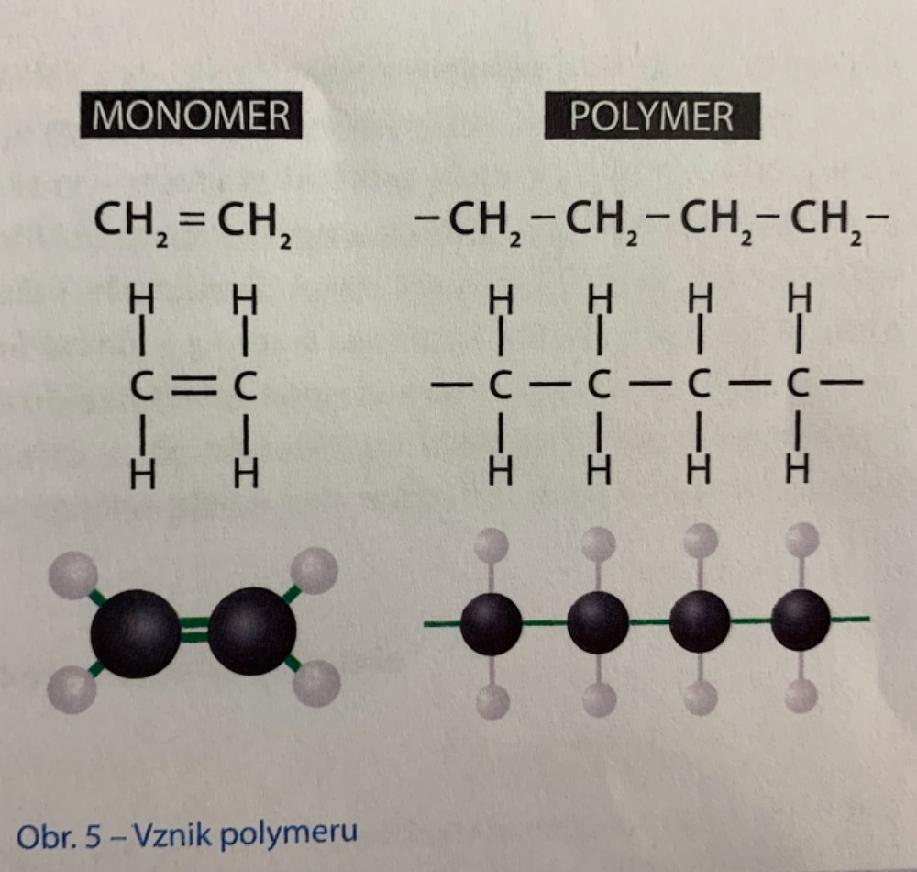 Polymerace
počet monomerů v řetězci polymeru udává polymerační stupeň n
   
   oligomery – n je menší než 10
   polymery - n je větší než 10

Polymerační stupeň udává počet monomerů v molekule
Polymerace
Polymer tvořen pouze jedním typem monomeru:
homopolymer- poly (tetrafluorethylen-PTFE) je
    homopolymer tetrafluorethenu
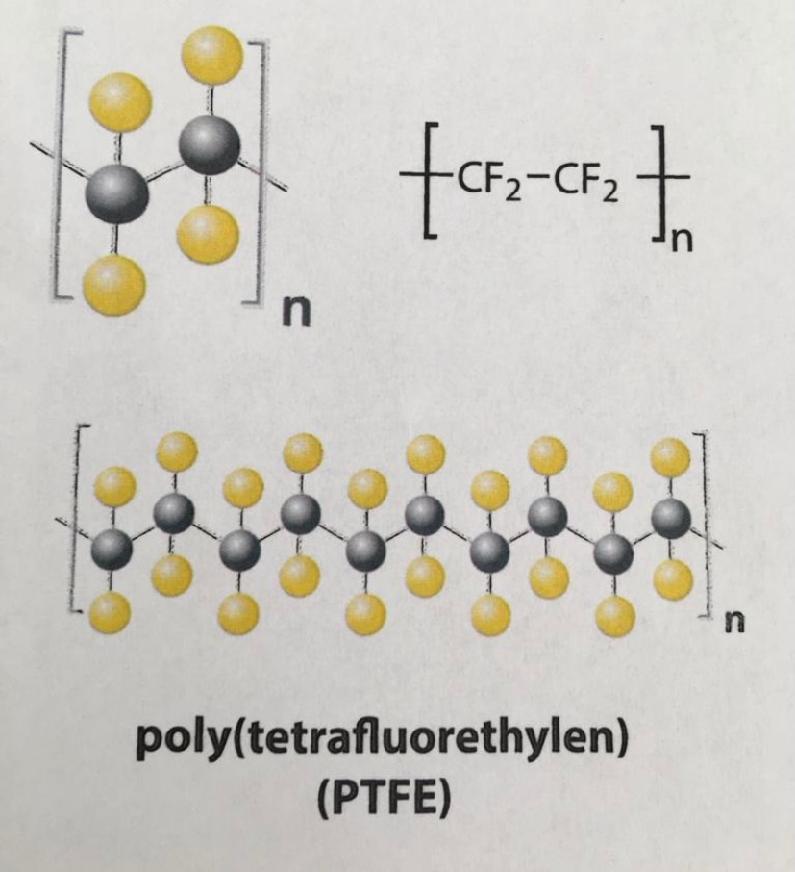 Polymerace
Polymer tvořen různými  monomery: 
kopolymer- poly (ethylen-vinil-acetát – PEVA) je
    kopolymer ethenu a vinil - acetátu
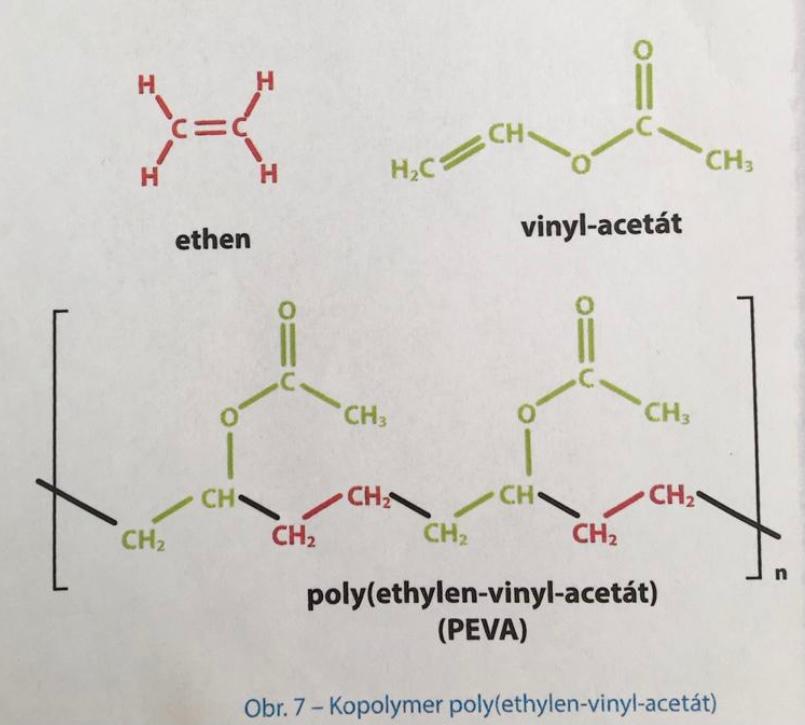 Polymerace
Při polymeraci reagují monomery-(jednoduché nízkomolekulární
látky s násobnými vazbami – alkeny, alkadieny, alkyny, aldehydy, ketony…..)  a vzniká dlouhý řetěz polymerů
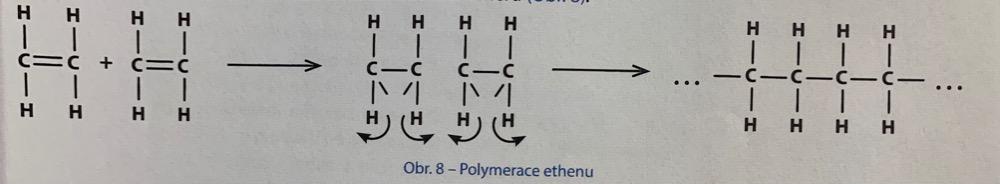 Polymerace
Chemická rovnice: polymerace ethenu (ethylenu)







n (polymerační stupeň)-je počet monomerů, hranaté závorky znázorňují úsek makromolekuly, ten se mnohonásobně opakuje
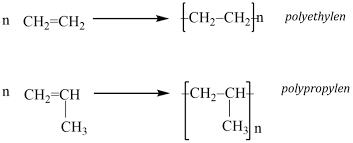 Polymerace
Polymerace probíhá řetězové má 3 fáze:
iniciace – zahájení polymerace
propagace – růst řetězce
3. terminace – ukončení řetězce 

Polymery vzniklé polymerací: polyethylen, polypropylen,
poly (tetrafluorethylen), poly (vinylchlorid), polystyren, poly(methyl – methakrylát)
Plasty
Plasty
Plasty se podle chování při zahřívání dělí:
Termoplasty – jsou teplem tvarovatelné, při zahřívání
měknou a lze je tvarovat, a působením chladu opět tuhnou – nemění se tím jejich chemická struktura,
proces je vratný a lze ho násobně opakova(polyethylen, polypropylen, polystyren, poly(vinylchlorid)
Reaktoplasty – teplem tvrditelné, zahříváním měknou a dalším zahříváním dojde ke změně chemické struktury
- zesíťování molekul a tvrdnutí, změna je nevratná, nemohou být ani roztaveny (bakelit)